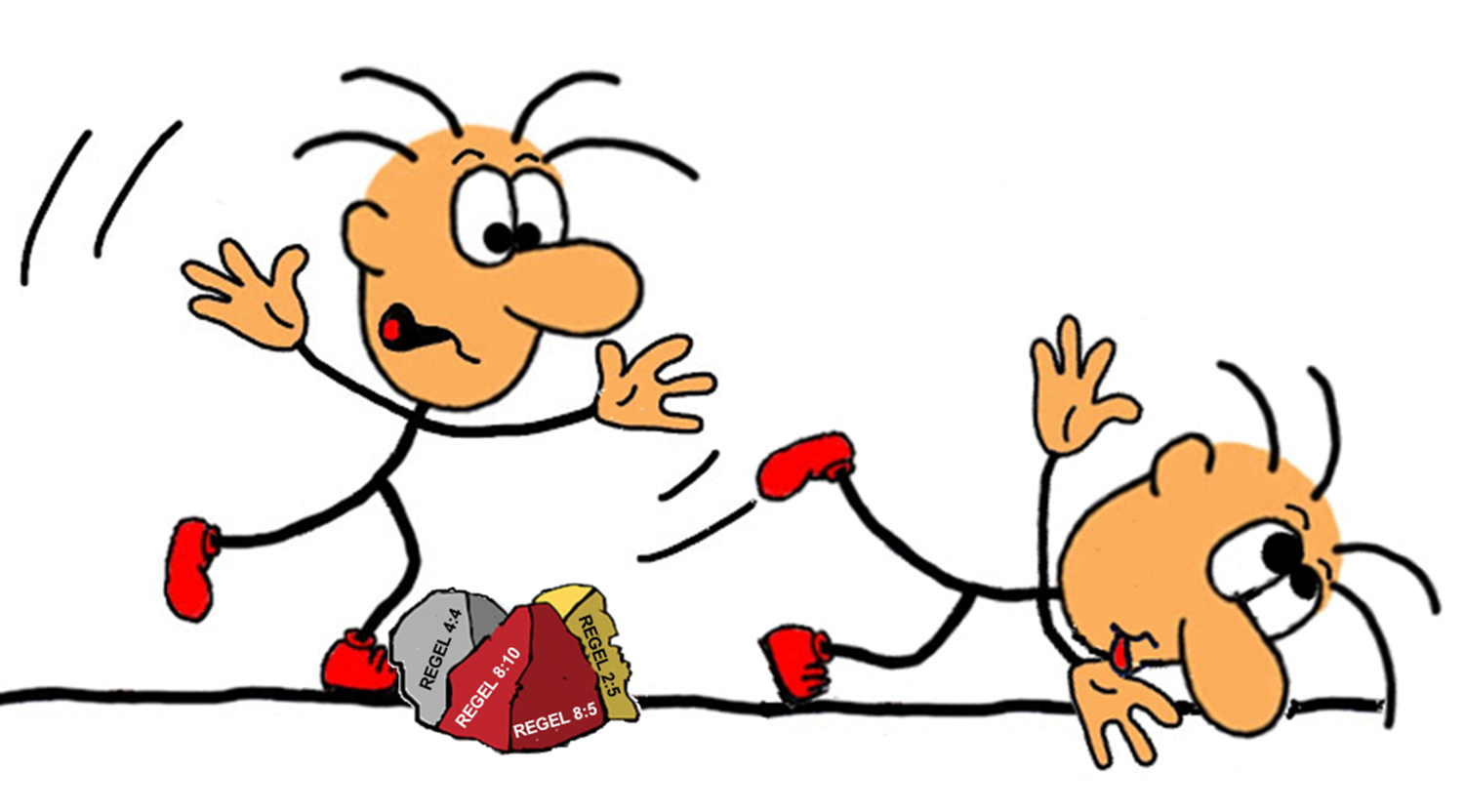 Stolpersteine
im Regelwerk
Sonderfälle und ihre regelgerechte Lösung
Thema: Abwehr eines Abwurfs
These

Die Abwehr eines Abwurfs durch einen gegnerischen Spieler ist entweder
TOP oder FLOP
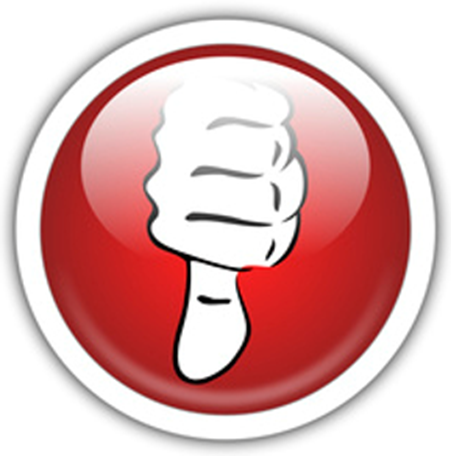 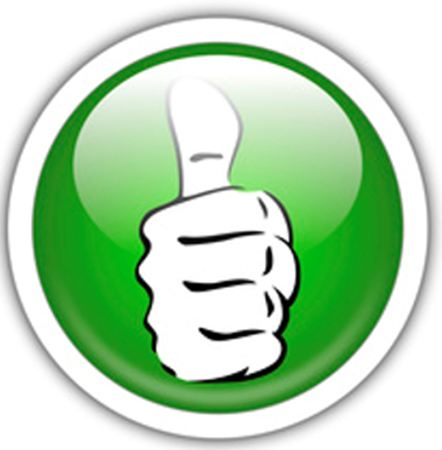 Stolpersteine im Regelwerk - Abwehr eines Abwurfs
2
Thema: Abwehr eines Abwurfs
Besonderheiten des Abwurfs
Der Abwurf muss von einem Torwart ausgeführt werden          (Regel 12:2 Abs. 1)
Die Ausführung erfolgt normalerweise ohne Anpfiff                   (Regel 12:2 Abs. 1) – Ausnahmen siehe Regel 15:5b
Der Abwurf ist aus dem Torraum über die Torraumlinie auszuführen (Regel 12:2 Abs. 1)
Der Torwart darf den Abwurf auch im Sprung ausführen               (Regel 15:1 Abs. 2)
Der Wurf gilt als ausgeführt (Regel 12:2 Abs. 3), wenn
der Ball die Hand des Torwarts verlassen hat und
die Torraumlinie vollständig überquert hat
Stolpersteine im Regelwerk - Abwehr eines Abwurfs
3
Thema: Abwehr eines Abwurfs
Regelgerechtes Verhalten                         der Abwehrspieler
Die gegnerischen Spieler dürfen sich an der Torraumlinie aufhalten (Regel 12:2 Abs. 4)
Die gegnerischen Spieler dürfen den Ball erst berühren, nachdem dieser die Torraumlinie vollständig überquert hat                            (Regel 12:2 Abs. 4)
Gegnerische Spieler, die die Wurfausführung stören, sind zu bestrafen (Regel 15:9 Abs. 1 i.V.m. Regel 8:7c), wenn
sie eine nicht korrekte Position einnehmen
sie eine korrekte Position vor der Wurfausführung verlassen
Stolpersteine im Regelwerk - Abwehr eines Abwurfs
4
Thema: Abwehr eines Abwurfs
Denkbare Fälle (1)
Abwehrspieler befindet sich vor der Torraumlinie und wehrt den Abwurf ab nachdem der Ball die Torraumlinie vollständig überquert hat
TOP
Spielfortsetzung entsprechend der weiteren Entwicklung:
Ball gelangt in Torraum zurück und Torwart erlangt Ballkontrolle	 Abwurf
Ball gelangt ins Toraus 				               	 Abwurf
Ball gelangt ins Seitenaus 				               	 Einwurf
Ball gelangt ins Spielfeld 				               	 Weiterspielen
Ball gelangt ins Tor 				               	 Anwurf
Ball gelangt ….
Stolpersteine im Regelwerk - Abwehr eines Abwurfs
5
Thema: Abwehr eines Abwurfs
Denkbare Fälle (2a)
Abwehrspieler betritt den Torraum und behindert den Torwart
Abwehrspieler betritt den Torraum und berührt den Ball
Abwehrspieler springt im Torraum stehend ab und berührt den Ball
Abwehrspieler steht vor der Torraumlinie und berührt den Ball bevor dieser die Torraumlinie vollständig überquert hat
Abwehrspieler springt vor der Torraumlinie in den Torraum ab und berührt den Ball bevor dieser die Torraumlinie vollständig überquert hat
FLOP
Konsequenz:	Der fehlbare Spieler ist progressiv zu bestrafen (Regel 15:9 Abs. 1) Der Anwurf ist mit Anpfiff zu wiederholen (Regel 15:9 Abs. 3)
In allen o. a. Fällen wird der Abwurf verhindert;     es liegt regeltechnisch kein Abstandsvergehen vor!
Stolpersteine im Regelwerk - Abwehr eines Abwurfs
6
Thema: Abwehr eines Abwurfs
Denkbare Fälle (2b)
Einer der zuvor genannten Fälle tritt ein, wenn der Abwurf in den letzten 30 Sekunden eines Spiels auszuführen ist.
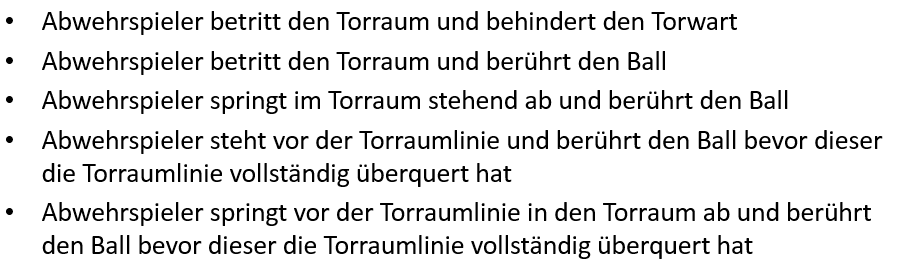 Es handelt sich dann um ein regelwidriges Verhalten gemäß Regel 8:10c
Konsequenz:	Der fehlbare Spieler ist zu disqualifizieren (Regel 8:10c)
	Der nicht fehlbaren Mannschaft ist ein 7-m-Wurf zuzusprechen (Regel 8:10c)
Stolpersteine im Regelwerk - Abwehr eines Abwurfs
7
Thema: Abwehr eines Abwurfs
Schulungsbeispiel (als Videoclip)
Stolpersteine im Regelwerk - Abwehr eines Abwurfs
8
Thema: Abwehr eines Abwurfs
Schulungsbeispiel (in Standbildern)
= Position des Spielballs
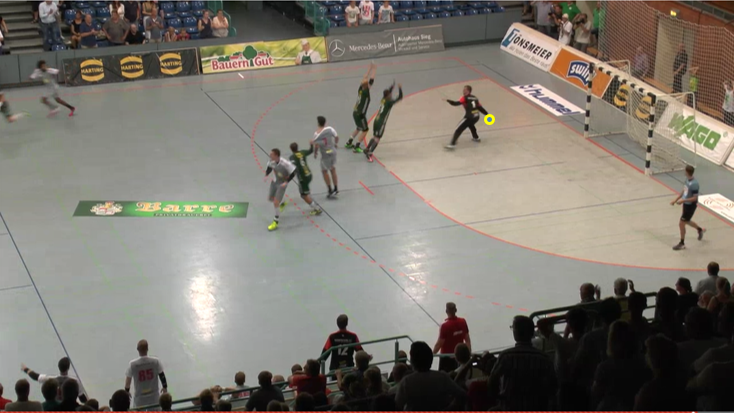 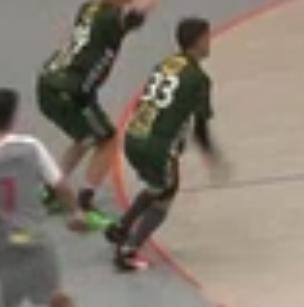 Beide Spieler stehen bei ihren Absprung deutlich vor der Torraumlinie
Stolpersteine im Regelwerk - Abwehr eines Abwurfs
9
Thema: Abwehr eines Abwurfs
Schulungsbeispiel (in Standbildern)
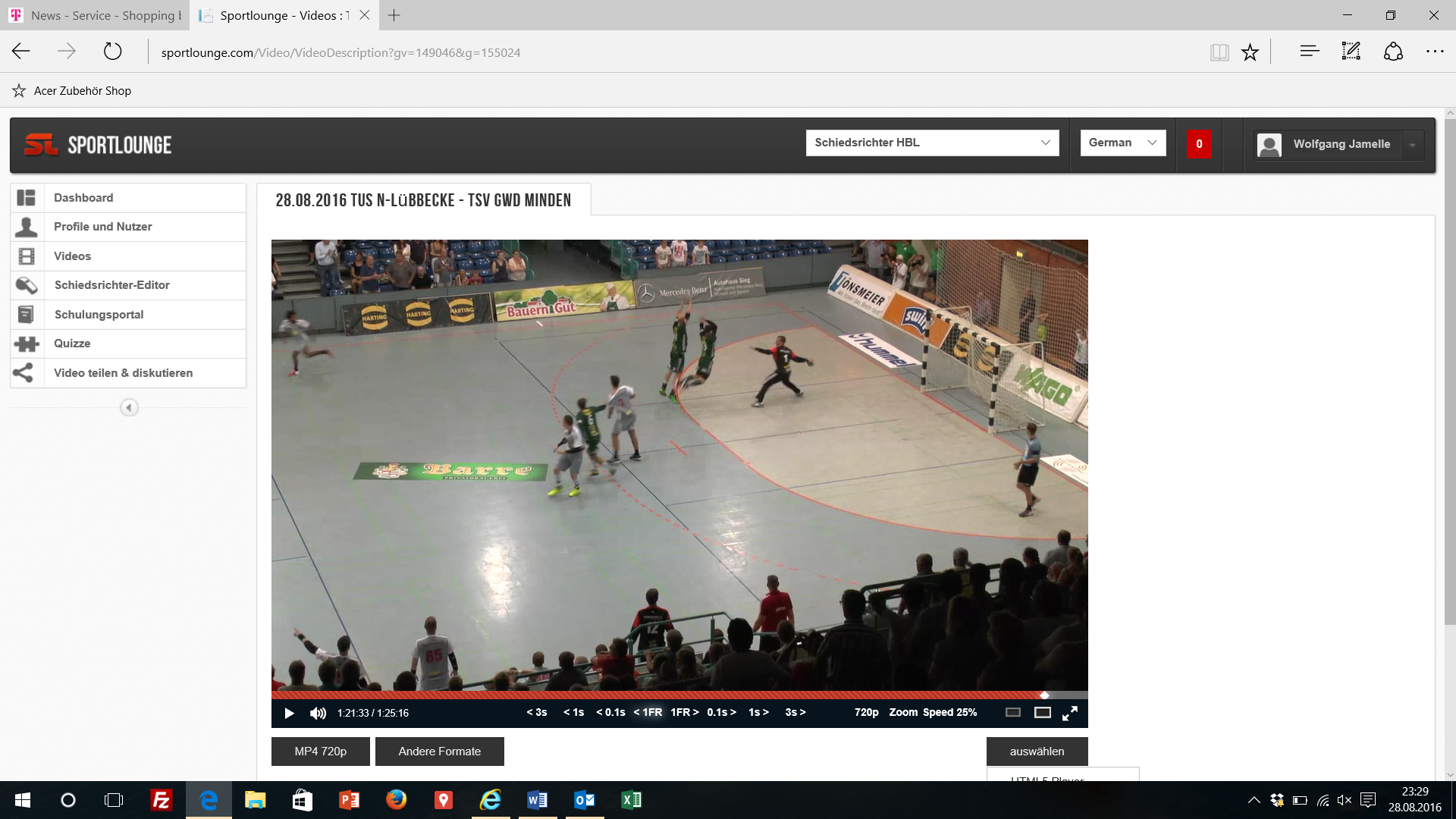 Der Spieler ist zwar in der Luft, aber auch schon deutlich über dem Torraum
Stolpersteine im Regelwerk - Abwehr eines Abwurfs
10
Thema: Abwehr eines Abwurfs
Schulungsbeispiel (in Standbildern)
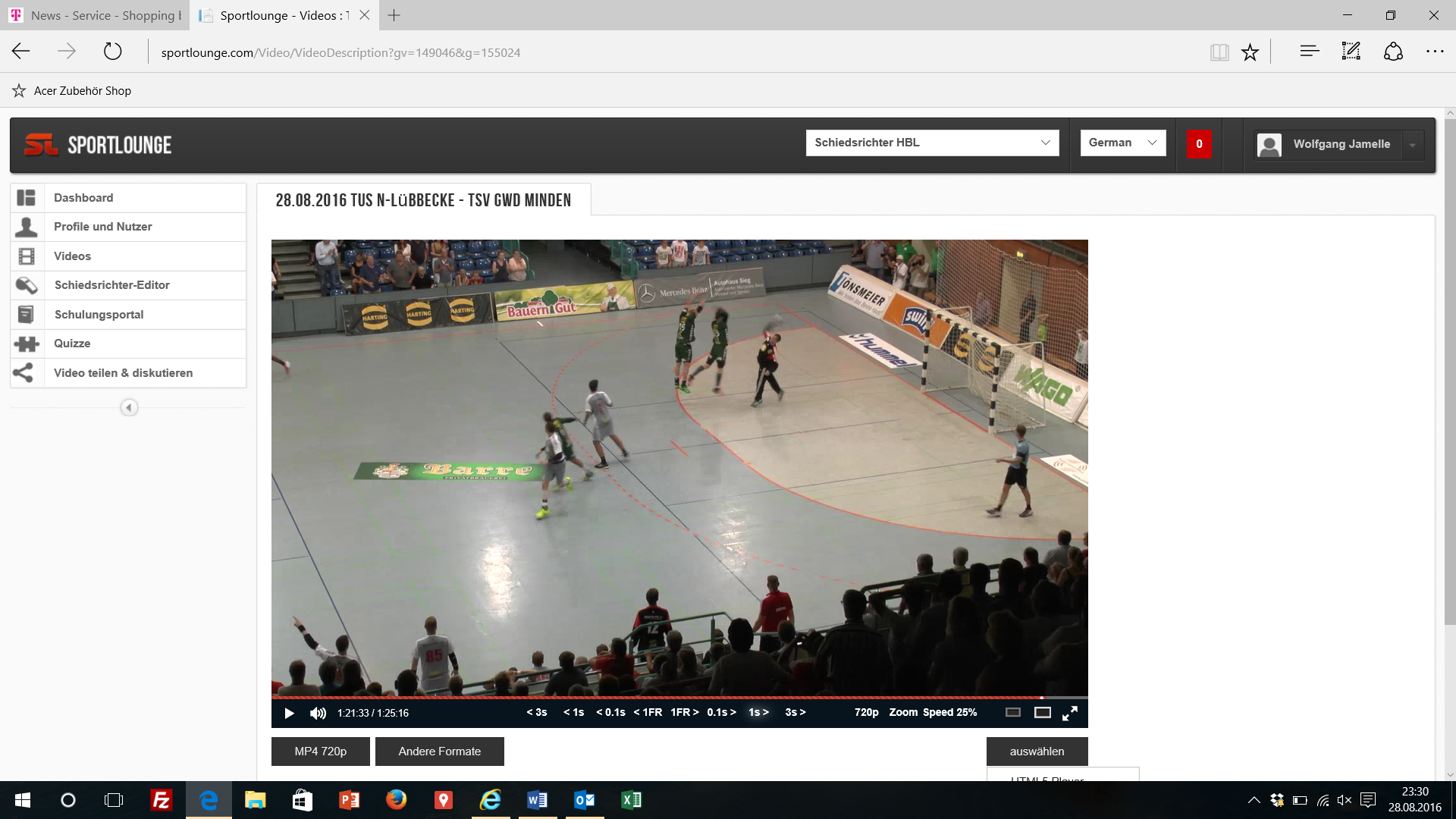 Beide Spieler sind in der Luft und auch deutlich über dem Torraum
Stolpersteine im Regelwerk - Abwehr eines Abwurfs
11
Thema: Abwehr eines Abwurfs
Schulungsbeispiel (in Standbildern)
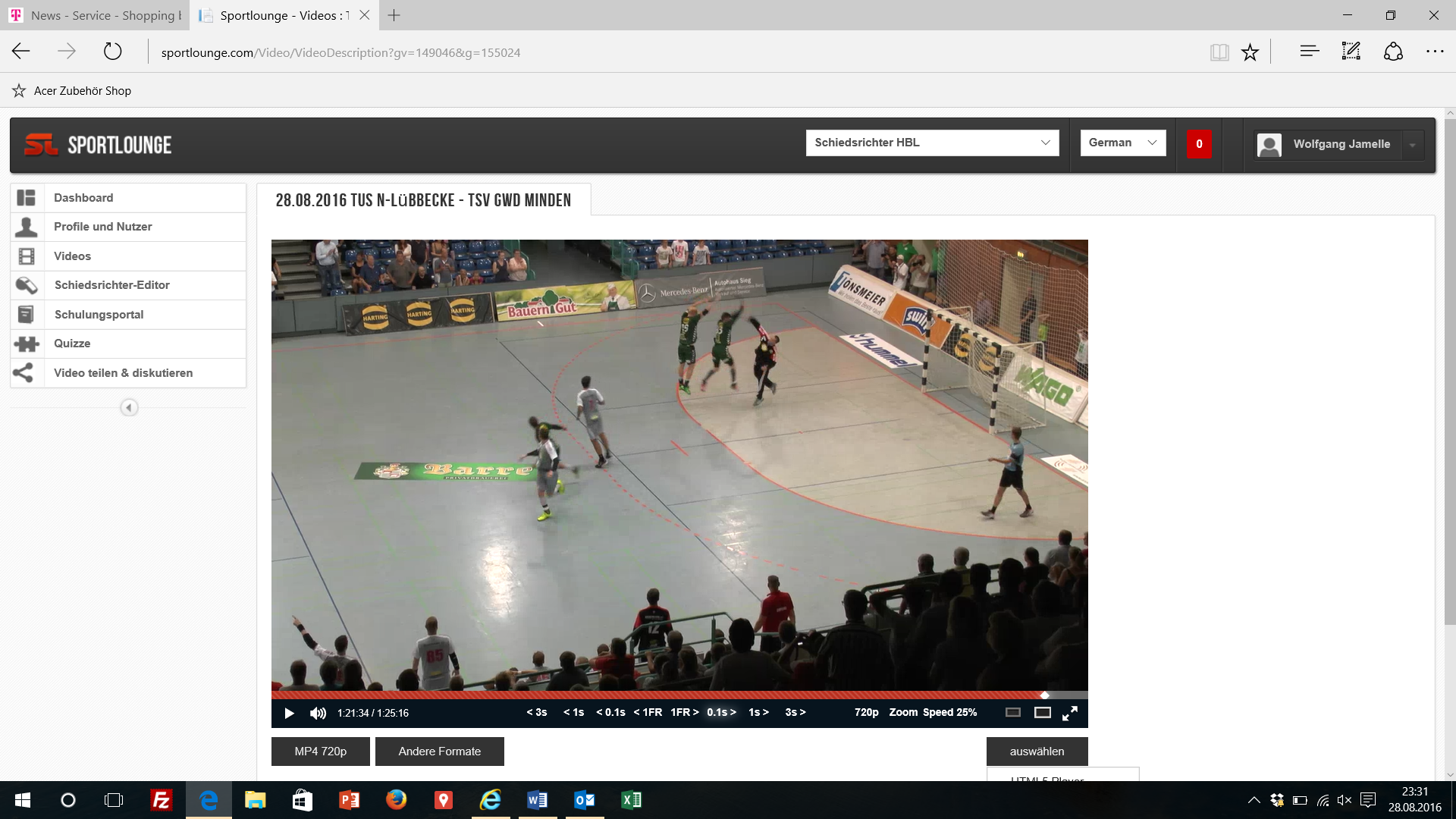 Immer noch sind beide Spieler in der Luft.
Der vordere Spieler (Nr. 33) hat jetzt Kontakt zum Spielball.
Der Ball hat die Torraumlinie noch nicht überquert
Stolpersteine im Regelwerk - Abwehr eines Abwurfs
12
Thema: Abwehr eines Abwurfs
Schulungsbeispiel (in Standbildern)
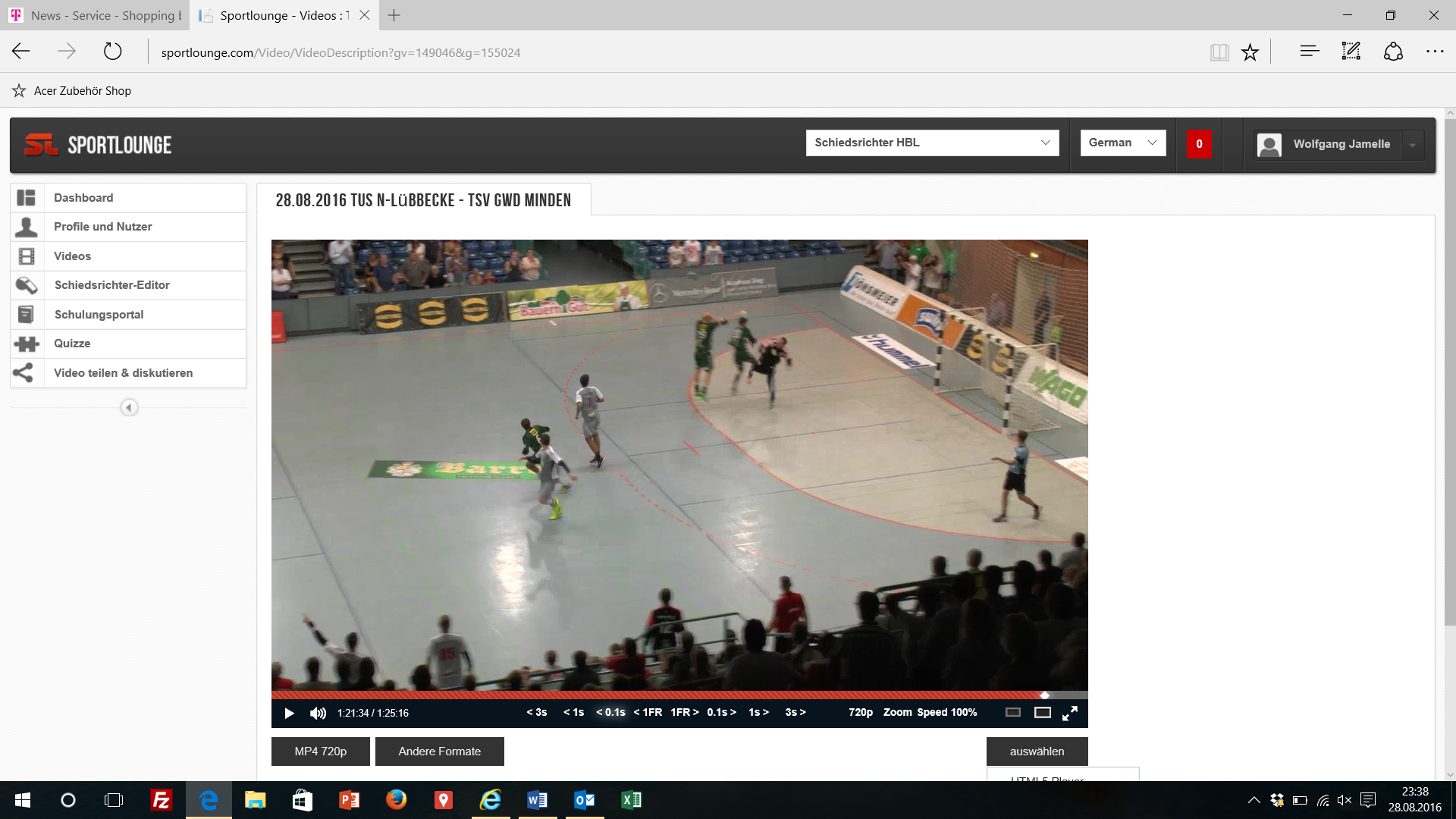 Immer noch sind beide Spieler in der Luft.
Der Ball hat die Torraumlinie inzwischen überquert.
Trotzdem handelt es sich um eine regelwidrige Behinderung der Abwurfausführung.
Stolpersteine im Regelwerk - Abwehr eines Abwurfs
13
Thema: Abwehr eines Abwurfs
Schulungsbeispiel (in Standbildern)
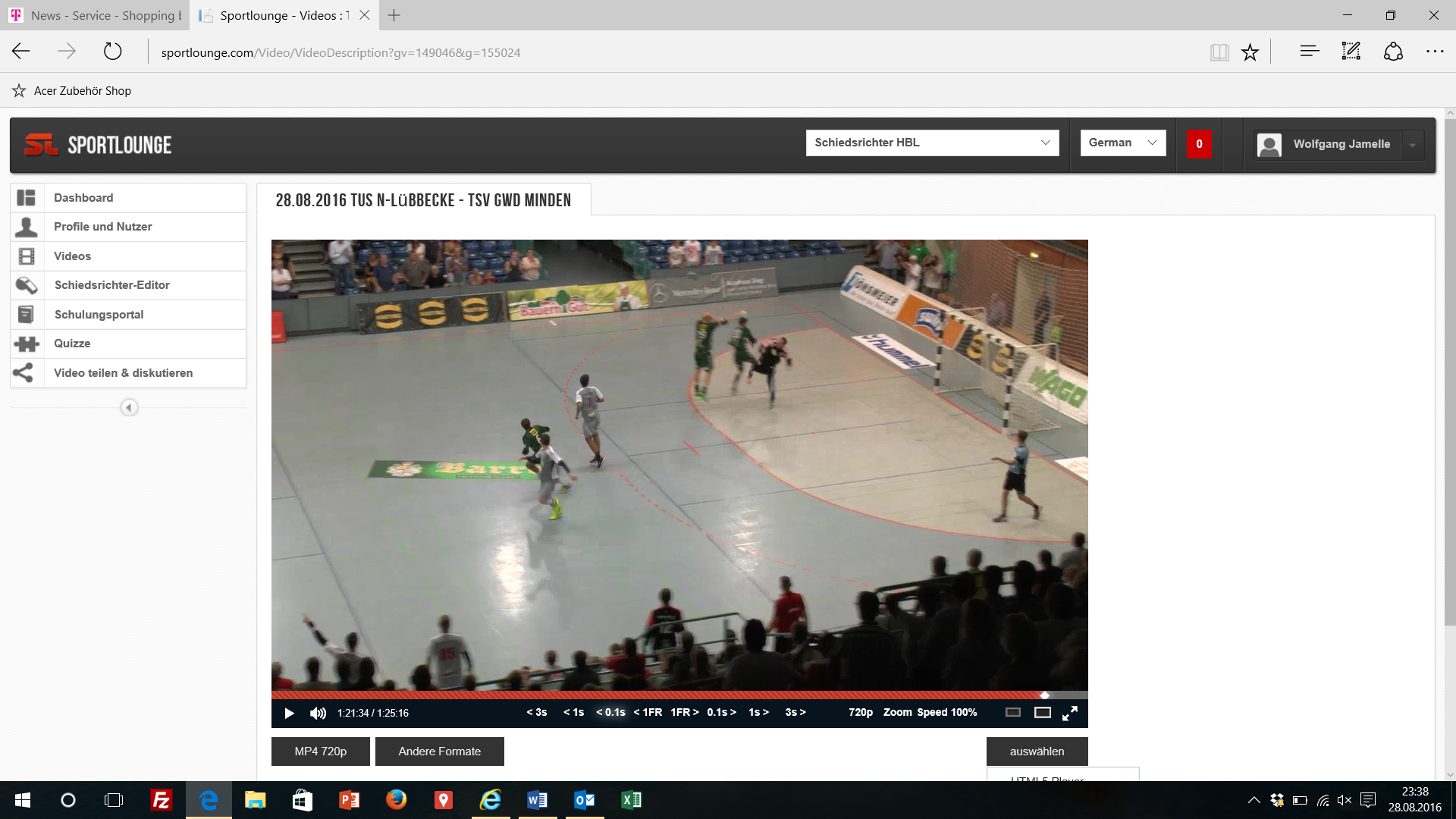 Generelle Konsequenzen:	Der fehlbare Spieler wird progressiv bestraft
	Der Abwurf wird mit Anpfiff wiederholt
In den letzten 30 Spielsek.:	Der fehlbare Spieler wird disqualifiziert
	Der nicht fehlbaren Mannschaft wird ein               7-m-Wurf zugesprochen
Stolpersteine im Regelwerk - Abwehr eines Abwurfs
14
Thema: Abwehr eines Abwurfs
Merke:
Abstandsvergehen der gegnerischen Spieler sind bei der Abwurfausführung nicht möglich!
Deshalb gilt:
Die Abwehr eines Abwurfs durch einen gegnerischen Spieler ist entweder
TOP oder FLOP
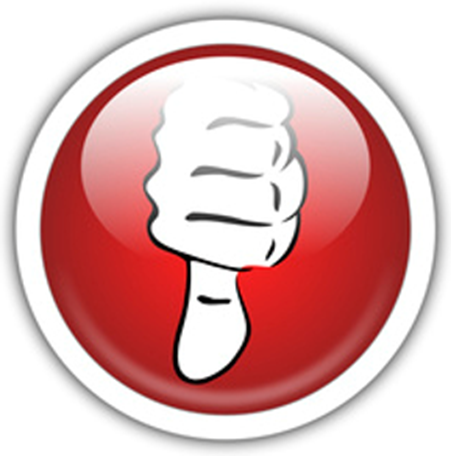 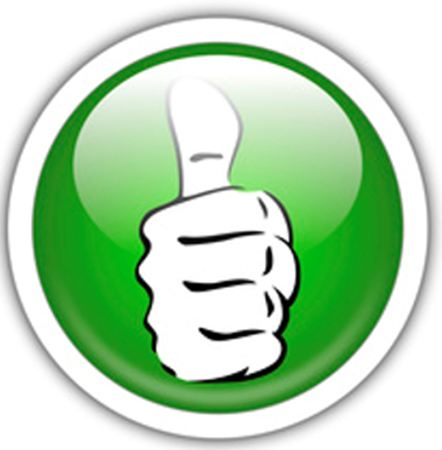 Stolpersteine im Regelwerk - Abwehr eines Abwurfs
15